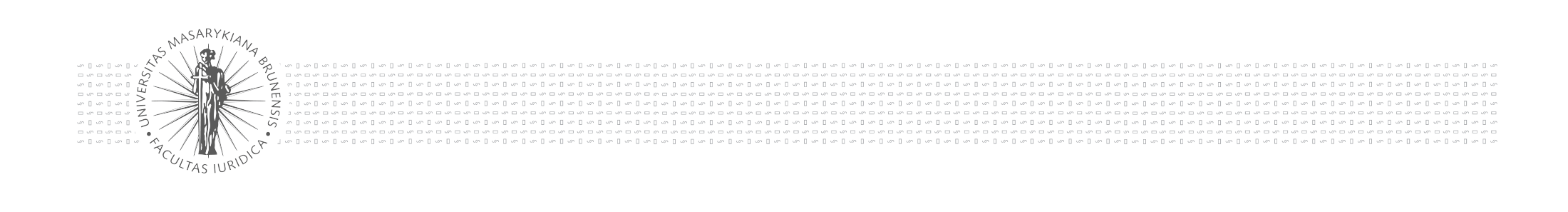 Basics of EU Environmental Law
Access to environmental information, participation of public in environmental decision-making and access to justice - the 3 pillars of Aarhus Convention.
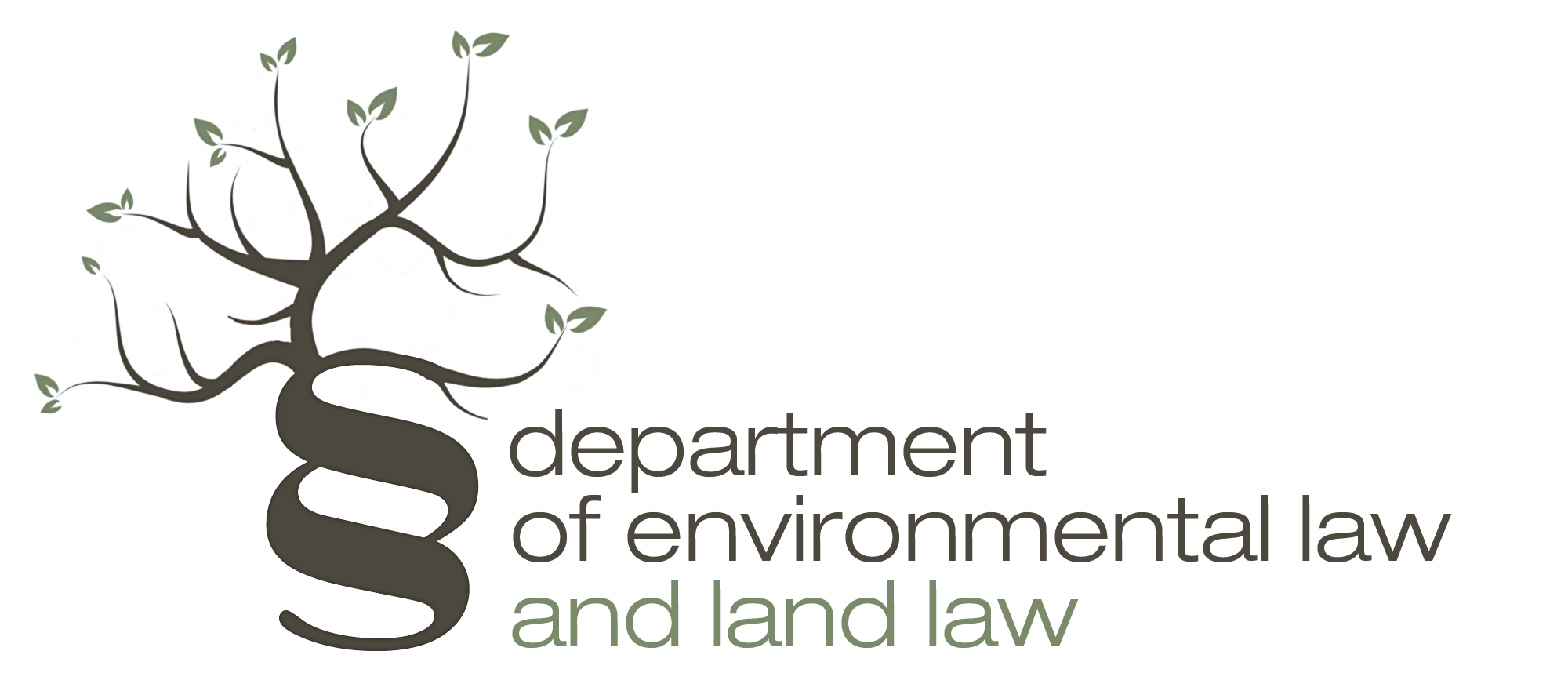 Autumn 2017
Mgr. Vojtěch Vomáčka, Ph.D., LL.M.
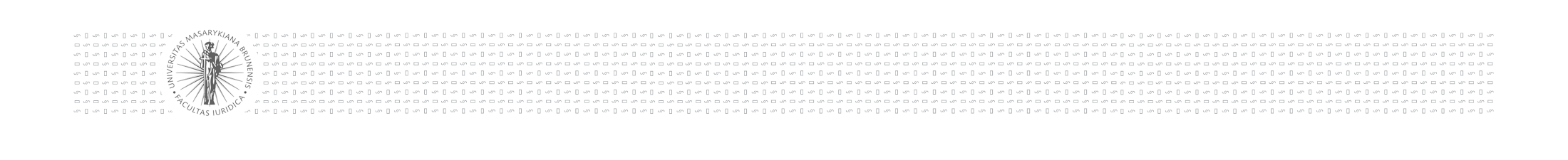 Where to get more info on the EU environmental law?
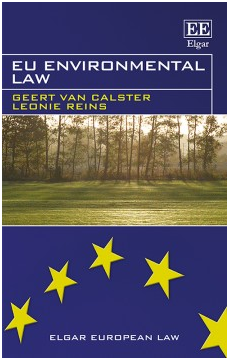 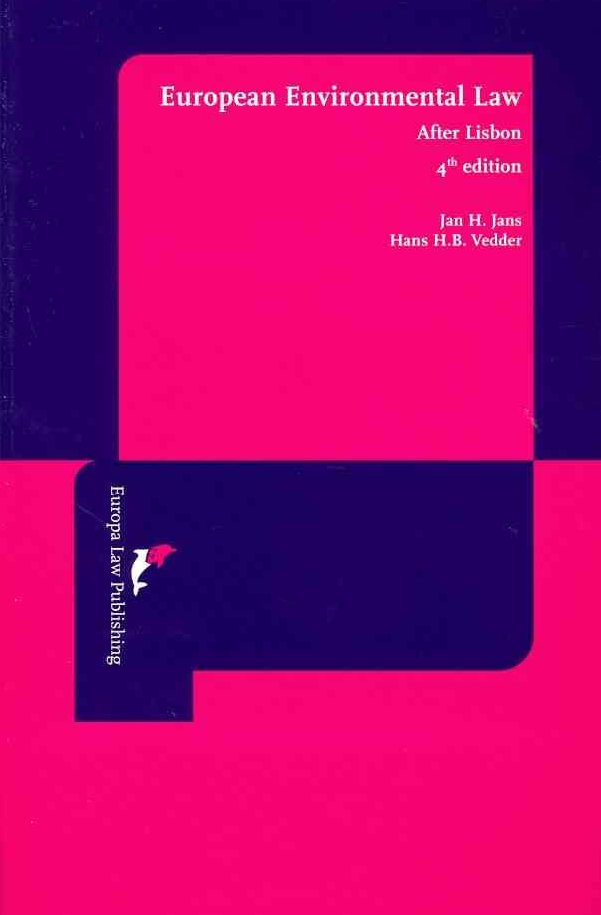 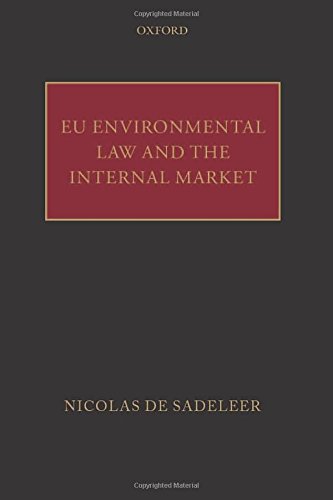 http://www.transworld-fp7.eu/wp-content/uploads/2013/04/TW_WP_21.pdf
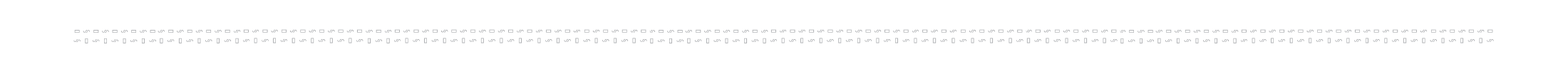 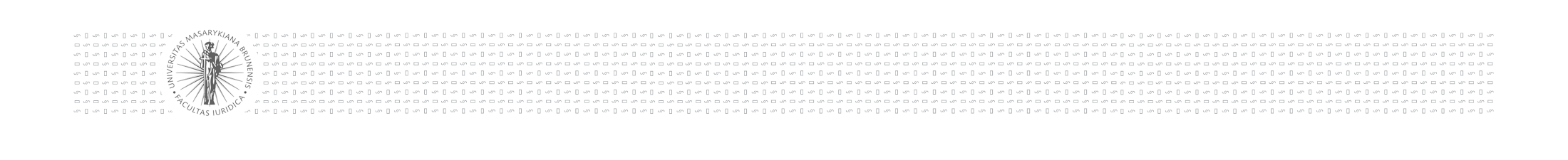 Where to get more info on the EU environmental law?
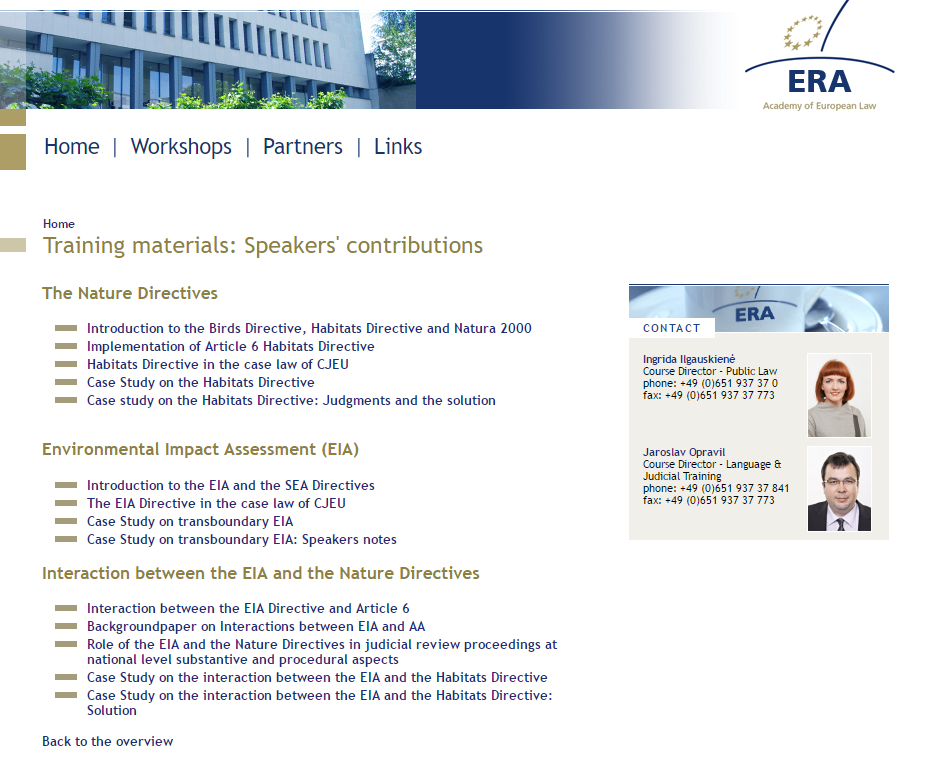 https://www.era.int/cgi-bin/cms?_SID=NEW&_sprache=en&_bereich=artikel&_aktion=detail&idartikel=125276
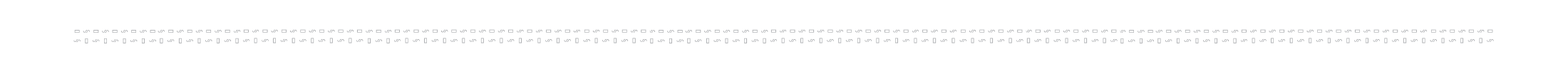 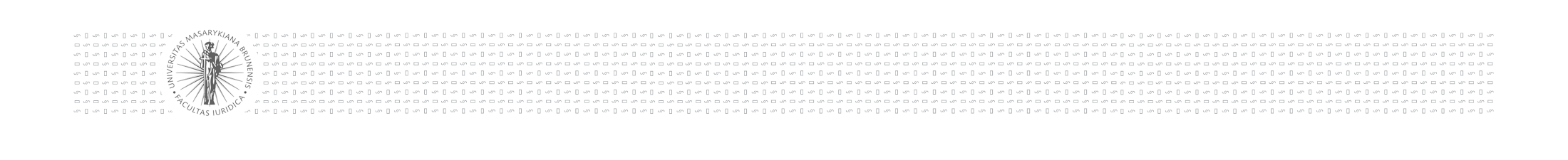 Where to get more info on the EU environmental law?
http://ec.europa.eu/environment/eia/pdf/eia_case_law.pdf
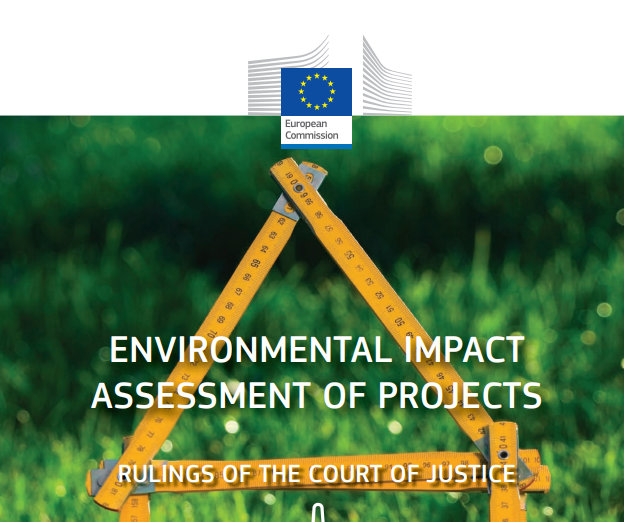 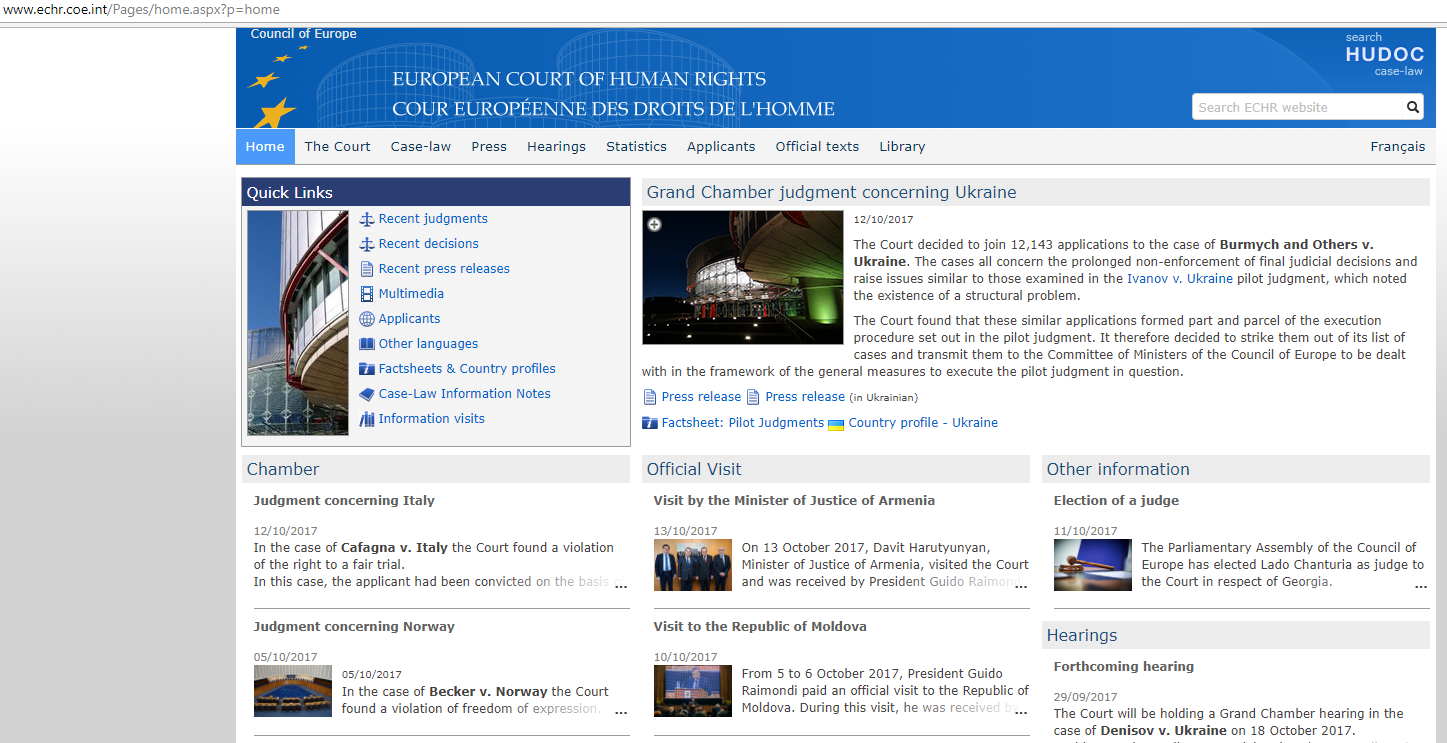 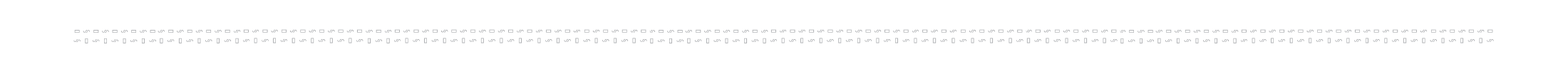 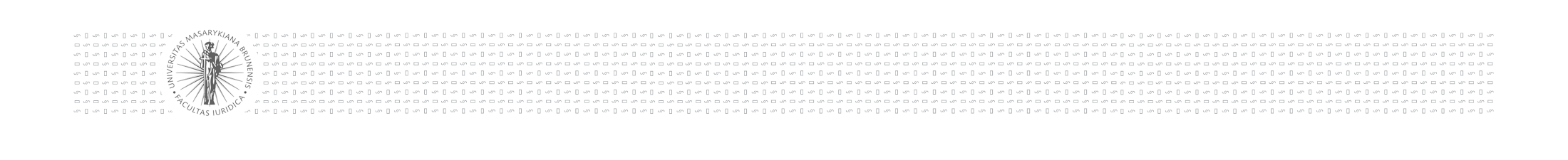 The role of national courts
National judges are EU judges!
Obligation to to ask for a preliminary question
Secondary EU Law interpretation after CJEU
EU Law ex offo where possible, but Waddenzee/Kraajiveld doctrine applies
Curia novit iura?
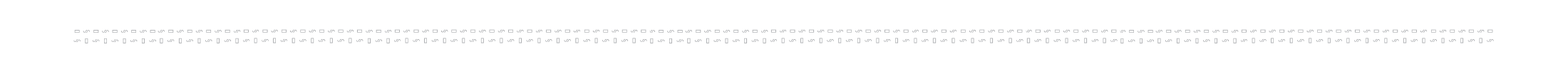 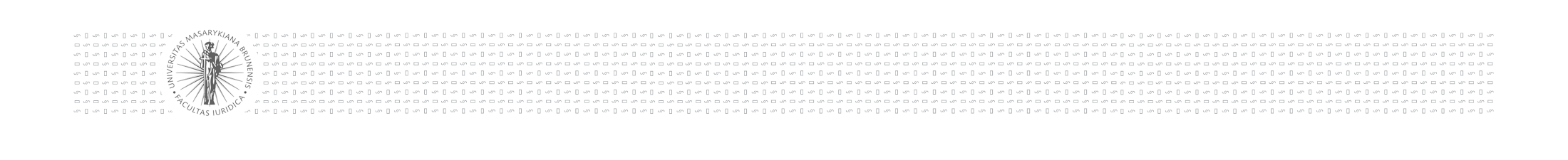 Interim measures - C‑416/10 (Križan)
Moreover, it is apparent from settled-case law that a national court seized of a dispute governed by European Union law must be in a position to grant interim relief in order to ensure the full effectiveness of the judgment to be given on the existence of the rights claimed under European Union law.

It must be added that the right to bring an action provided for by Article 15a of Directive 96/61 must be interpreted in the light of the purpose of that directive. The Court has already held that that purpose, as laid down in Article 1 of the directive, is to achieve integrated prevention and control of pollution by putting in place measures designed to prevent or reduce emissions of the activities listed in Annex I into the air, water and land in order to achieve a high level of protection of the environment.
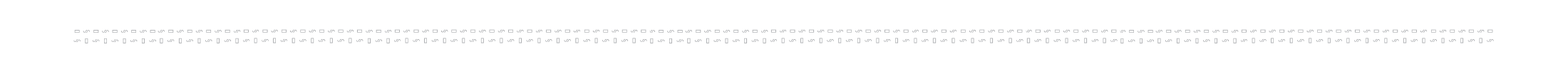 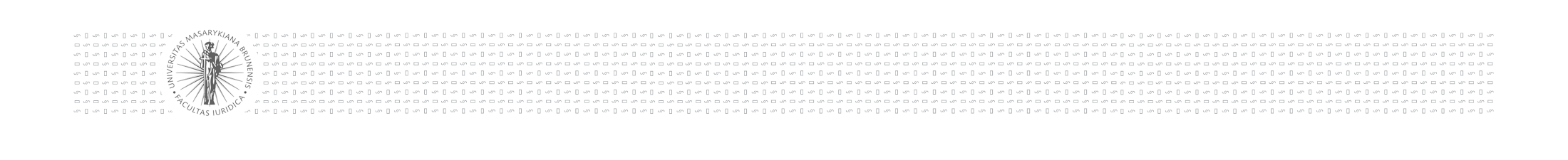 The role of national courts and the role of CJEU.
The three instruments in the “toolkit” of the national court

1. Consistent interpretation
2. Direct effect
3. State liability
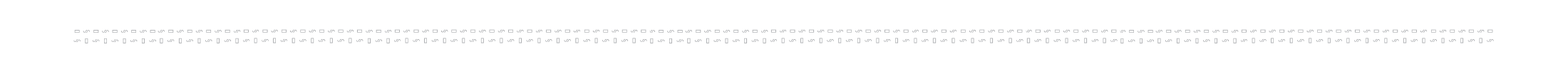 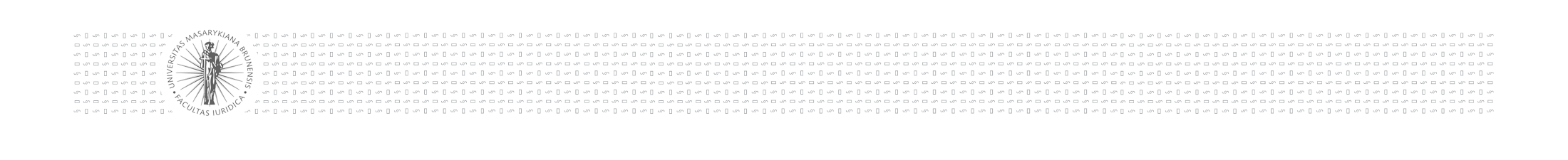 Consistent interpretation
Marleasing:  „as far as possible‟
Pfeiffer: all national law

No duty before expiration implementation deadline, however, (Adeneler): 
courts must refrain as far as possible from interpreting domestic law in a manner which might seriously compromise attainment of  the objective pursued by that directive

Cannot depend on administrative practice (C-508/04, C-50/09)
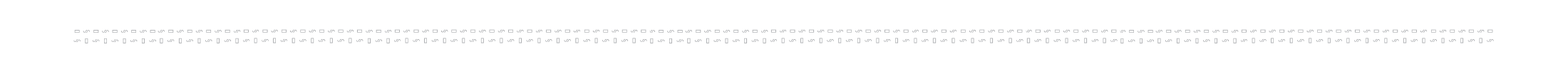 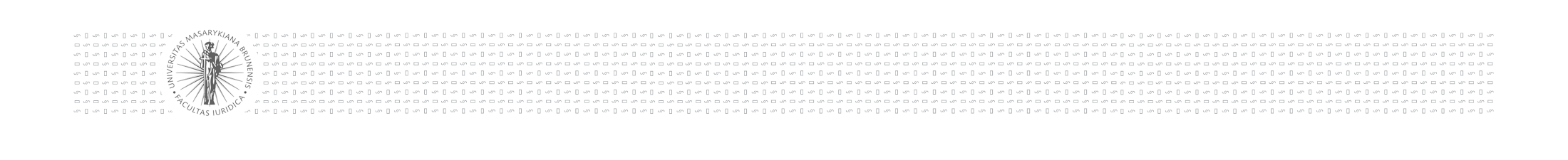 Consistent interpretation
C-424/02: Where technical, economic and organisational constraints so allow, Member States shall take the measures necessary to give priority to the processing of waste oils by regeneration.
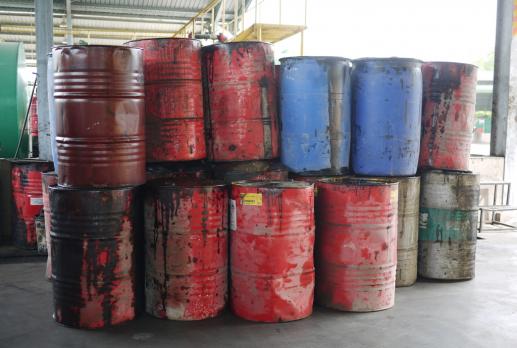 …the definition of such constraints cannot be left to the exclusive discretion of the Member States. Apart from being contrary to the principle of the uniform interpretation and application of Community law, interpretation by the Member States alone would make the compatibility of processing (…) would depend entirely on a policy assessment on the part of the Member State concerned
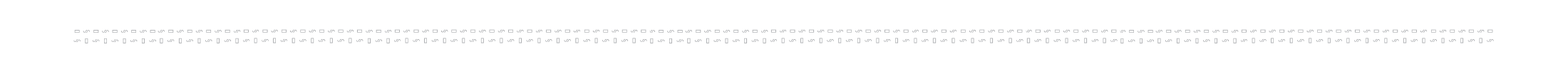 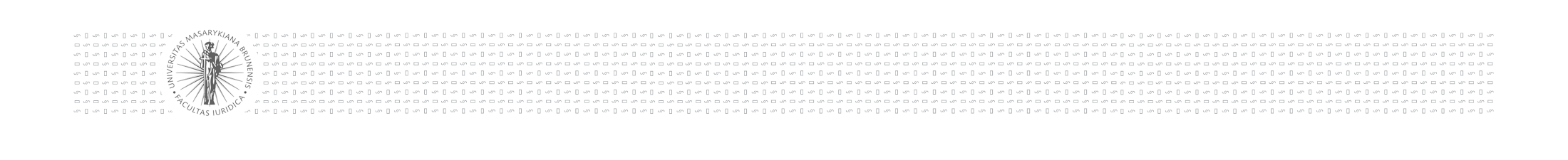 Consistent interpretation
Limits to consistent interpretation

Constitutional position of national courts
Court is not a legislator or excecutive auhority
To do whatever lies within their jurisdiction
No contra legem (legal certainty)
„A cow is not a horse‟
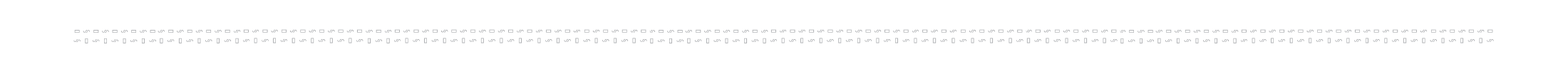 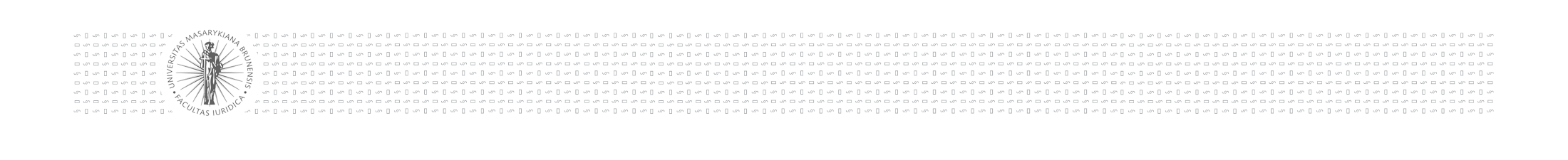 Direct effect
Loosening up of the criteria through the years
In sum: unconditional and sufficiently precise
Kraaijeveld/ Waddenzee: reviewing available discretion
Dieter Janecek case

Consequences:
	1. national law inapplicable
	2. preclude valid adoption of new national
	legislation
	3. national law to set aside
	4. cannot be applied against individuals
	5. Duty for courts and public authorities alike

Problem: National authorities consider direct  effect.
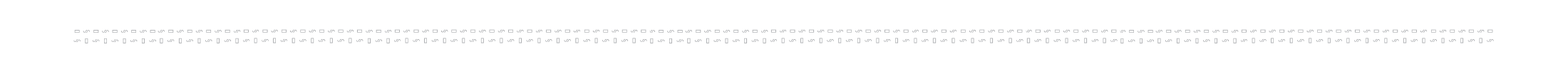 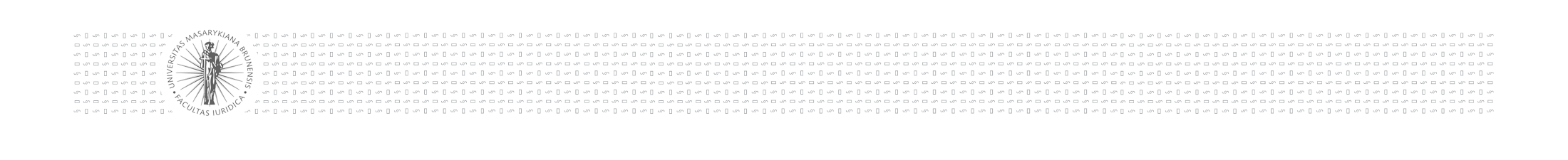 Direct effect
C-72/95 – Kraaijeveld

where the Community authorities have, by directive, imposed on Member States the obligation to pursue a particular course of conduct, the useful effect of such an act would be weakened if individuals were prevented from relying on it before their national courts…
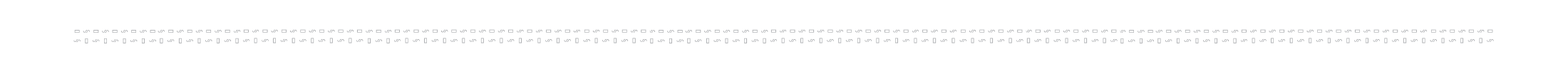 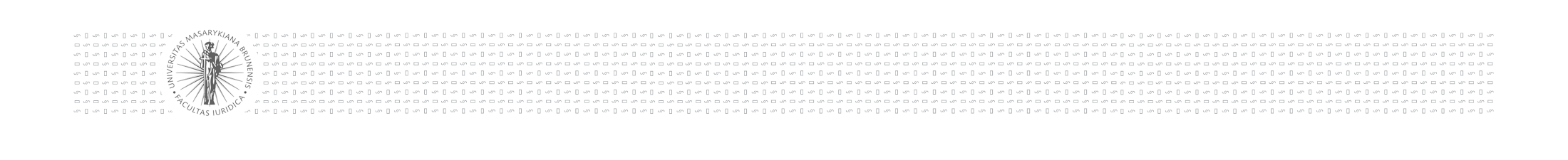 Direct effect
C-72/95 – Kraaijeveld

Interpretation of a provision of Community law involves a comparison of the language versions (purpose and general scheme of the rules)

where under national law a court or tribunal hearing an action (…) must or may raise of its own motion pleas in law based on binding national rules which have not been put forward by the parties, it must, for matters within its jurisdiction, examine of its own motion whether the legislative or administrative authorities of the Member State have remained within the limits of their discretion under Articles 2(1) and 4(2) of the directive, and take account thereof when examining the action for annulment
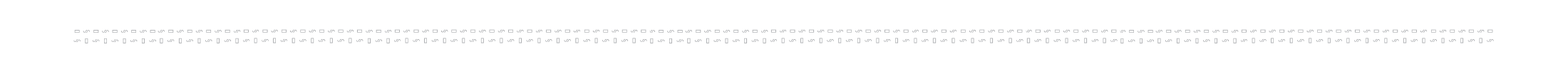 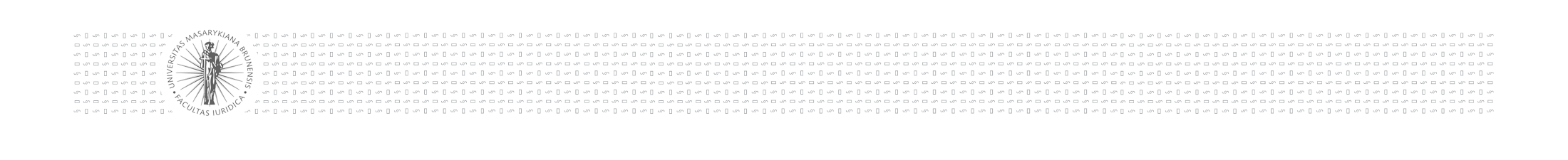 State Liability
Member States can be held responsible for legislative, executive or factual acts.

Individuals who have suffered damage have a right to reparation if:
	- the rule of law infringed is intended to confer rights on 	individuals;
	- the breach is sufficiently serious;
	- there is a direct causal link between the breach of the 	obligation and the damage sustained (environment?)
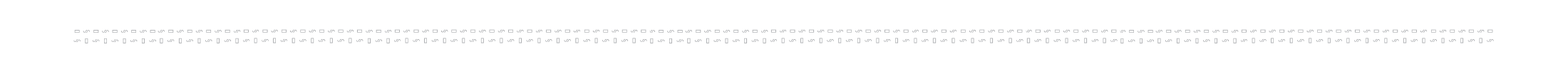 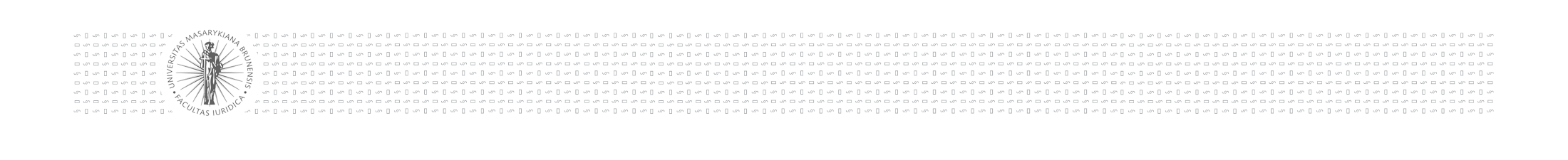 State Liability
C-201/02 – no EIA


How far? C-420/11







EU liability?
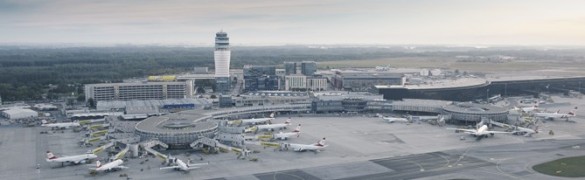 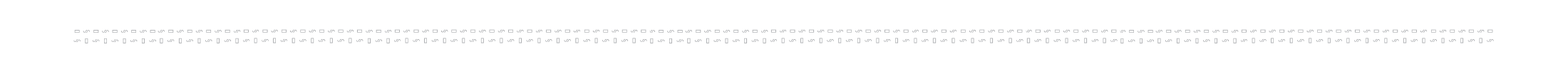 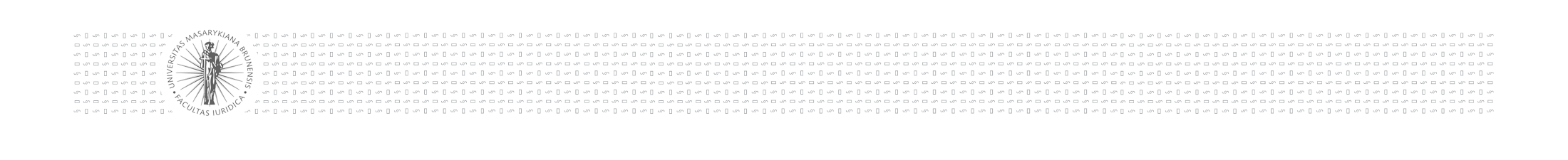 Last seminar summary
Harmonization of environmental requirements
- principle of subsidiarity: cannot be sufficiently achieved by the Member States, obligation to refrain from any measure which could jeopardise the attainment of the Union's objectives
2) EU environmental law transposition and implementation.
- also during period laid for implementation, implementation and the enforcement: member states, problems of EU control: remote, burden of proof
3) The role of national courts and the role of CJEU.
- conflict: annulment, non-application (exemptions) 
- CJEU: interpretation, systematic failures, financial sanctions
- national courts: consistent interpretation, direct effect, state liability
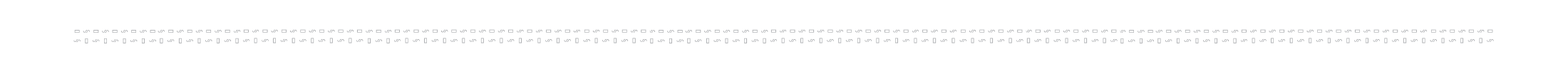 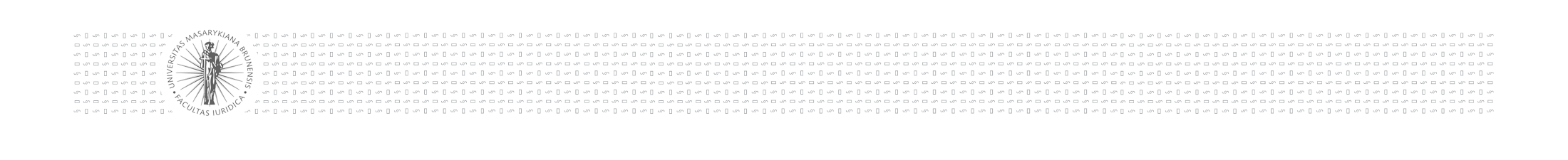 Today
Participation in general
The Aarhus Convention
Three pillars at the EU level
Three pillars at the national level
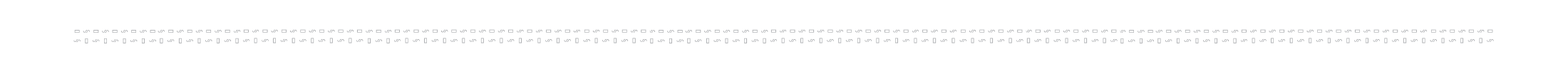 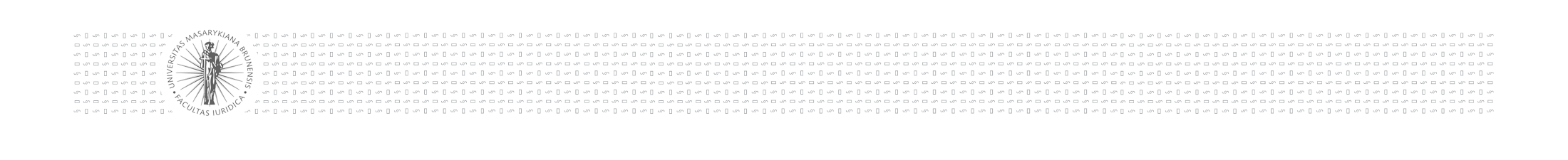 Public participation?
Environmental democracy

Affected and close to the source
Fundamental rights
	(to be able to assert this rights, citizens must participate)
Helping hand
to further the accountability of and transparency
to strengthen public support for decisions
to promote environmental education
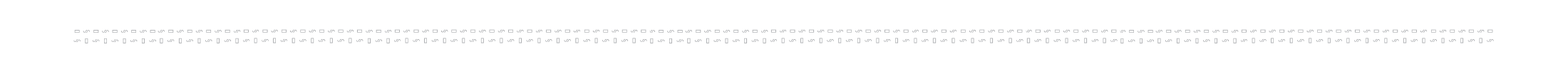 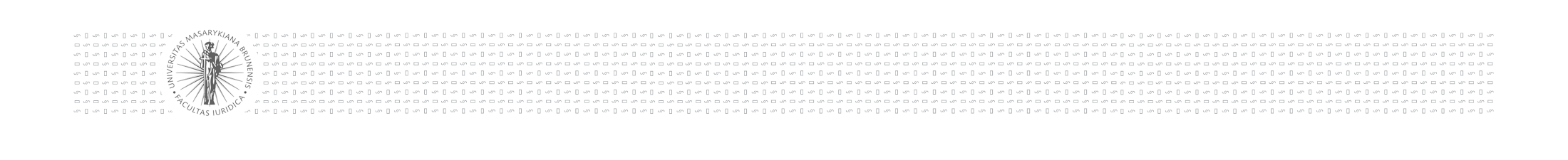 Public participation? Negatives?
Only procedural rights

Wide scope

Free or almost free of charge

Not necessarily protection of environment – personal interests
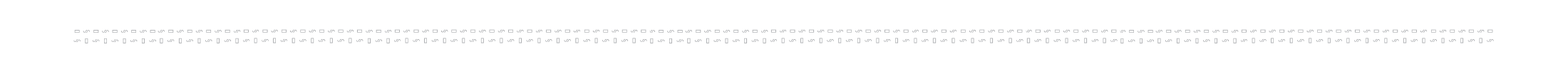 2012 – 2016(approx. 220 cases)
© Vomáčka, Strouhal, Židek, Giňová, Holcnerová
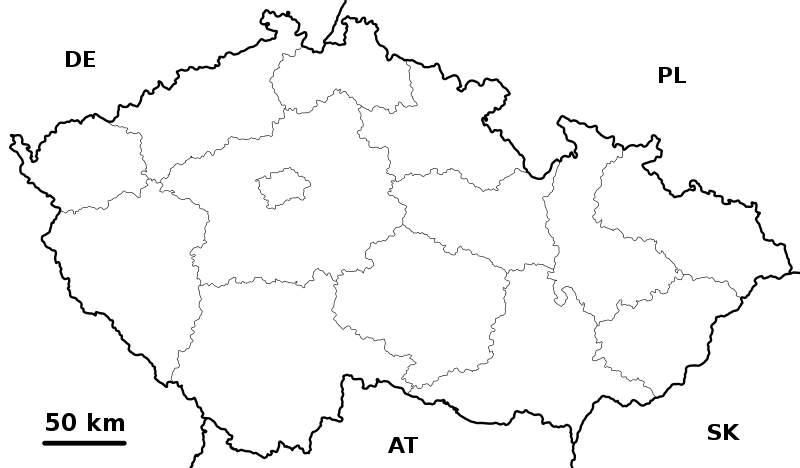 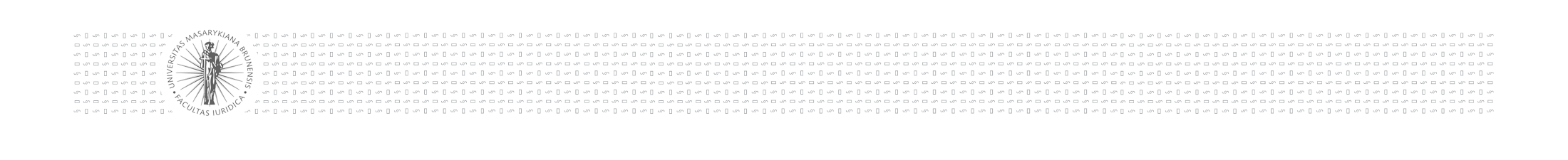 Public participation? How?
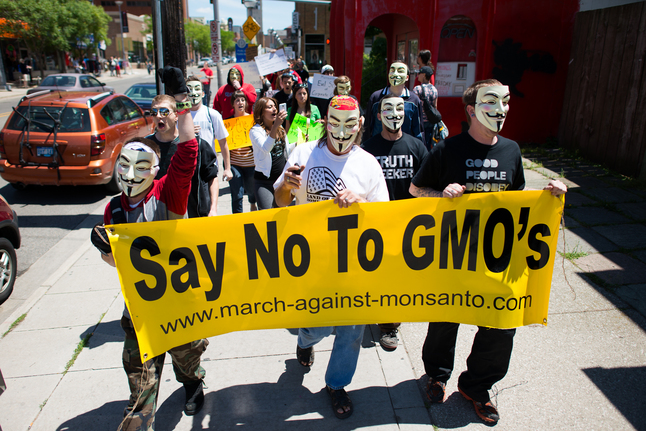 Petition
Demonstration
Referendum
Information
Participation in proceedings
Judicial Protection
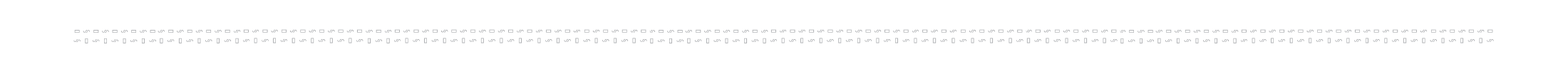 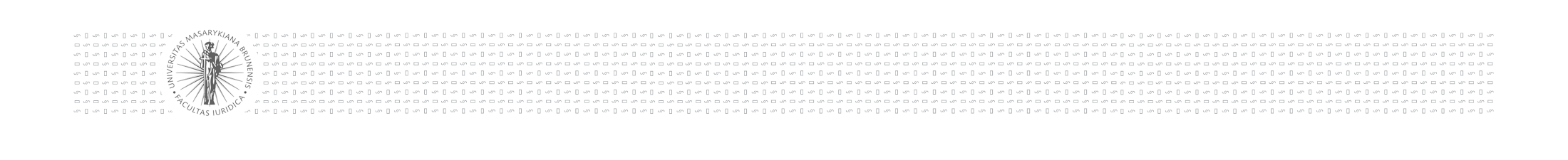 Balancing the system
C-115/09 Bund für Umwelt und Naturschutz Deutschland, Landesverband Nordrhein-Westfalen eVvBezirksregierung Arnsberg Trianel Kohlekraftwerk Lünen
The German system of judicial review

involves a “careful and detailed” scrutiny of administrative decisions,

admissibility criteria are such that few are able to access this system, particularly groups bringing actions alleging environmental harm.
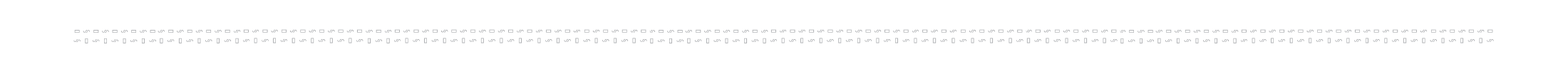 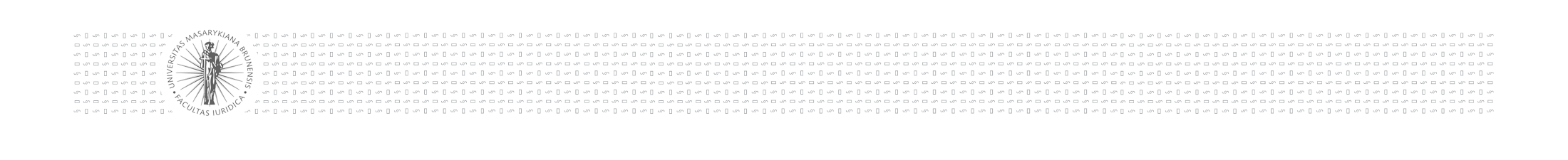 Legal regulation
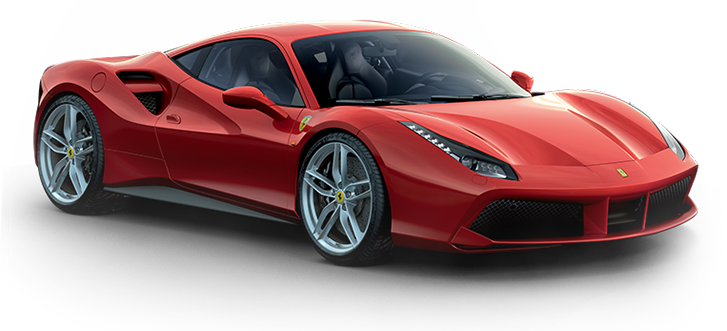 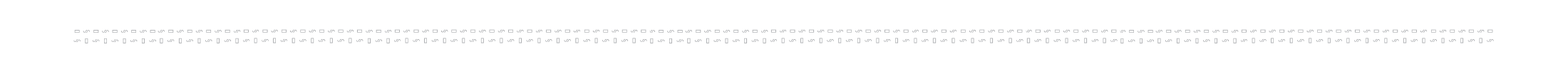 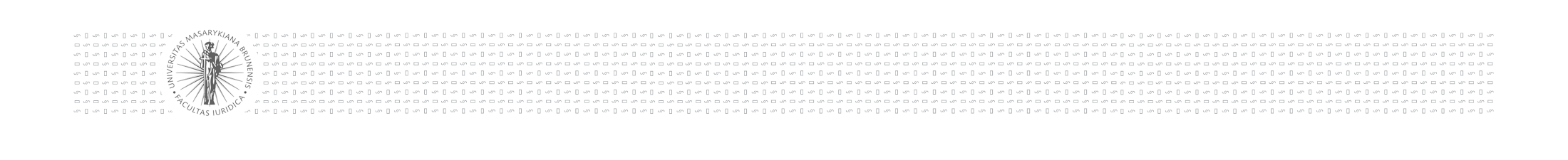 Effective participation?
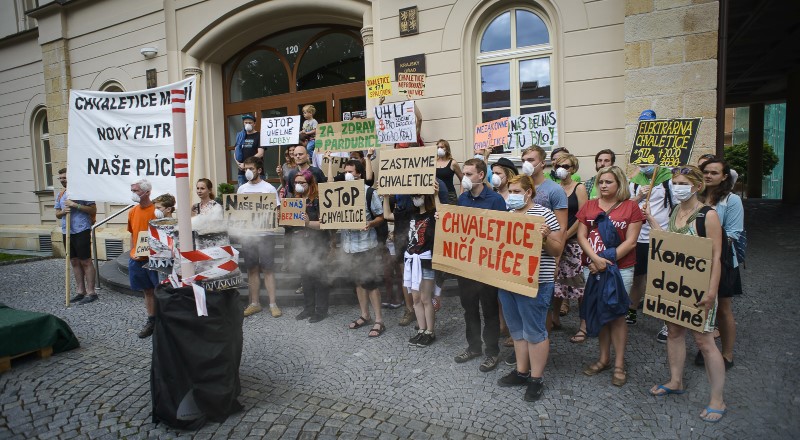 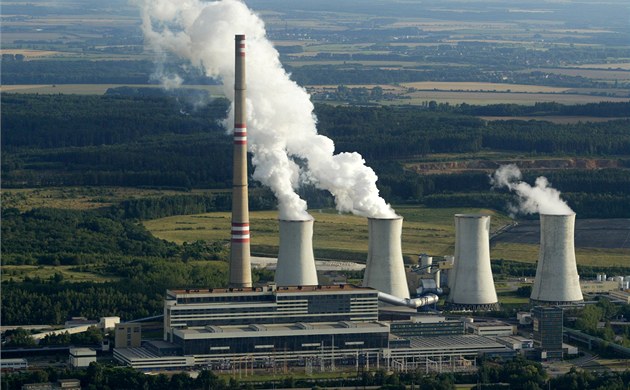 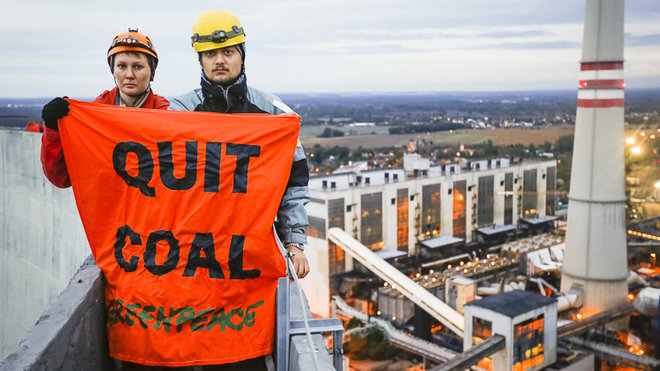 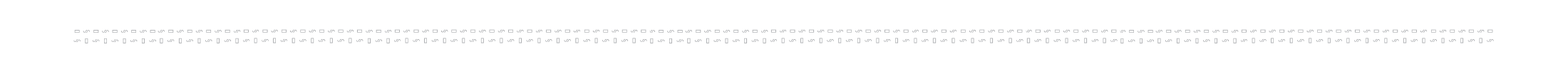 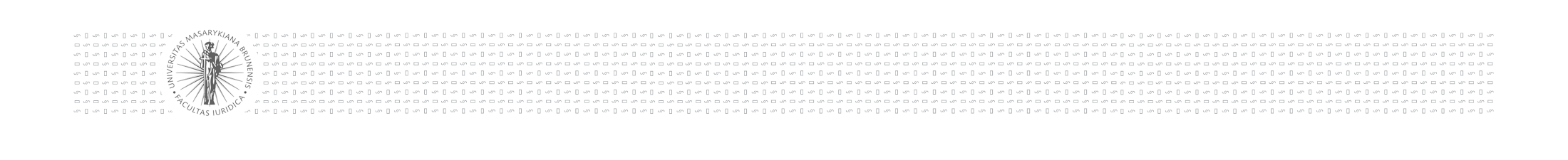 Public participation? How?
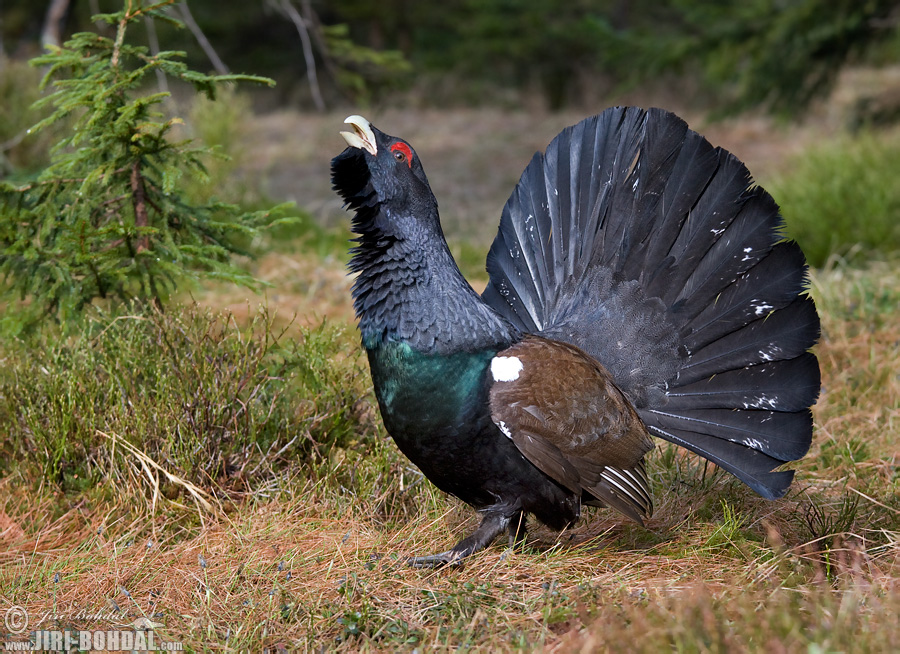 Capercaillie - a large, turkeylike Eurasian grouse of mature pine forests. The male has a courtship display in which it fans the tail and makes an extraordinary succession of sounds.
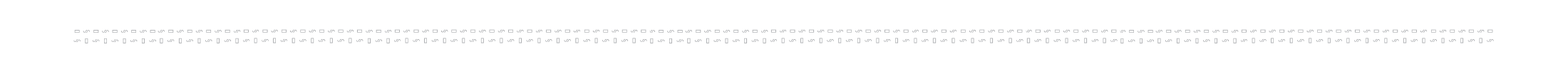 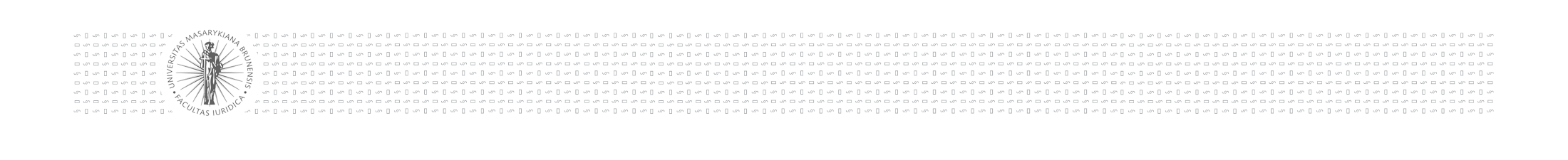 Marina Isla de Valdecañas
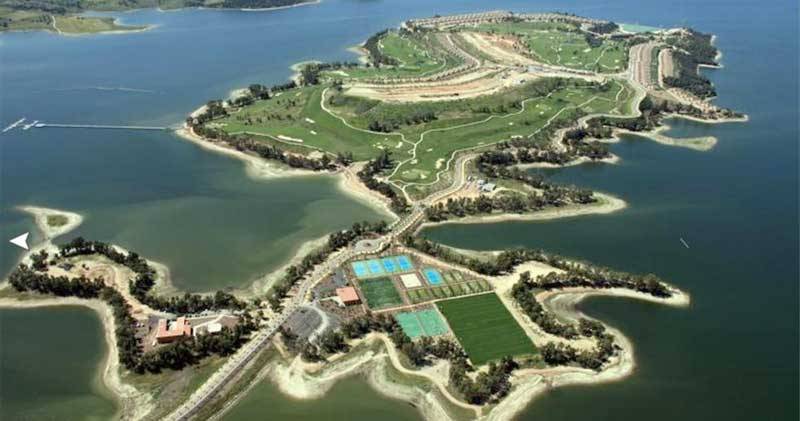 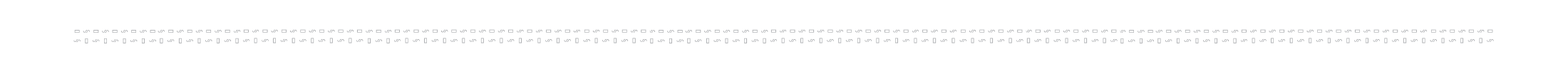 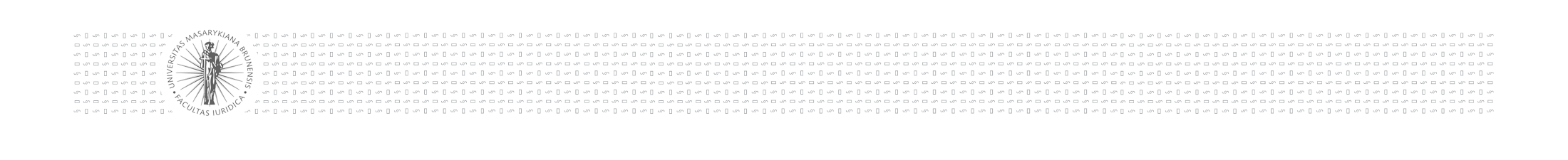 Public participation? How?
Marina Isla de Valdecañas

The tourist resort in the province of Caceres, which comprises hotels, 200 luxury villas, a golf course and a marina. 

It was declared illegal by a Spanish Supreme Court ruling of 6 February 2014. The resort is located within a Natura 2000 protected area. 

The ruling comes after almost a decade of court proceedings, and at this stage the resort is already close to completion.
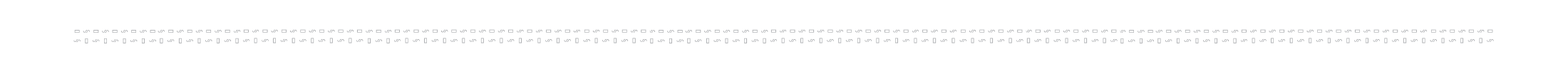 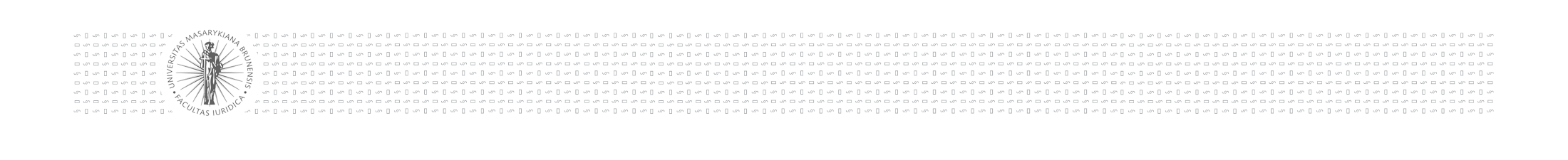 The Aarhus Convention – national level
Various restrictions:

Costs of the proceedings? Costs follow the event rule?

Lilian Pallikaropoulos from Rugby – £ 90.000











Maximum, legal aid, moderation, C-260/11 (Edwards)
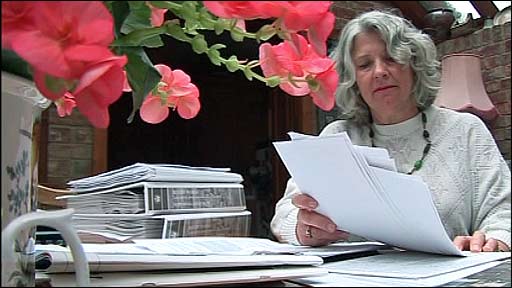 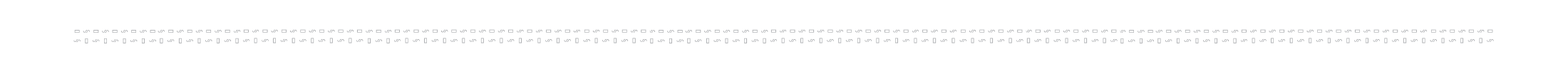 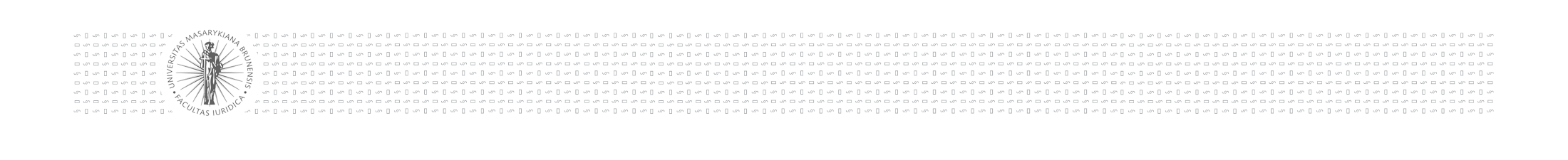 Sources of legal regulation
Participation at the national level
IL
EU
NL
+                                   +
= 28 different systems
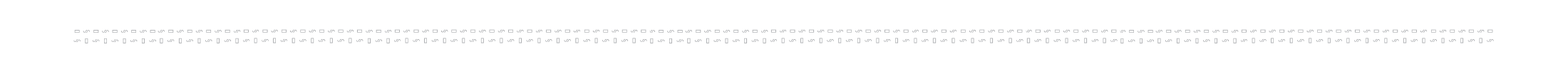 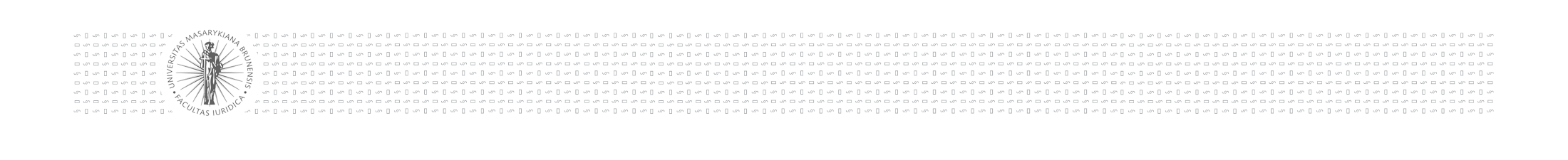 International level
Principle l of the Stockholm Declaration on the Human Environment (1972)
Principle 10 of the Rio Declaration on Environment and Development
UN General Assembly resolutions (1982) on the World Charter for Nature and (1990) on the need to ensure a healthy environment for the well-being of individuals
The Aarhus Convention
Principle of EU environmental law
Customary international law?
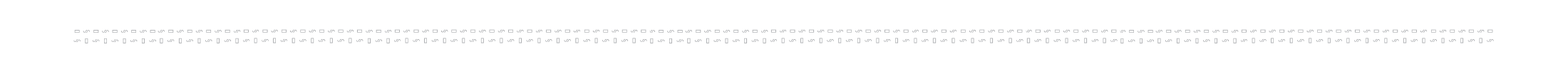 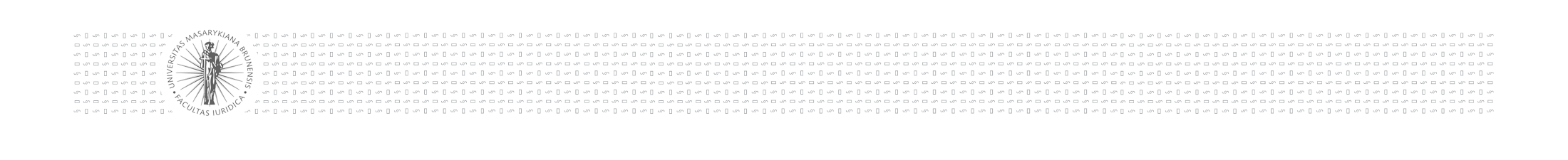 The Aarhus Convention on Access to Information, Public Participation in Decision-making and Access to Justice in Environmental Matters
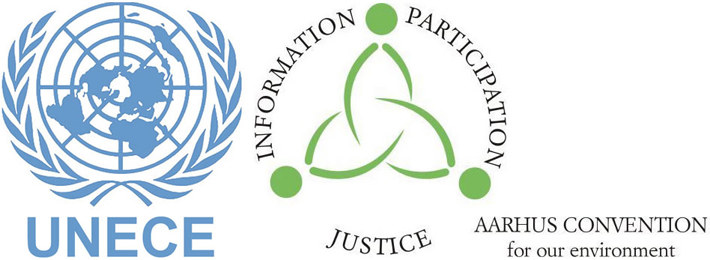 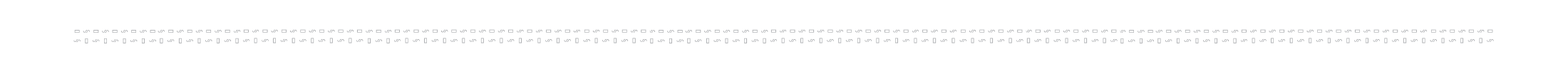 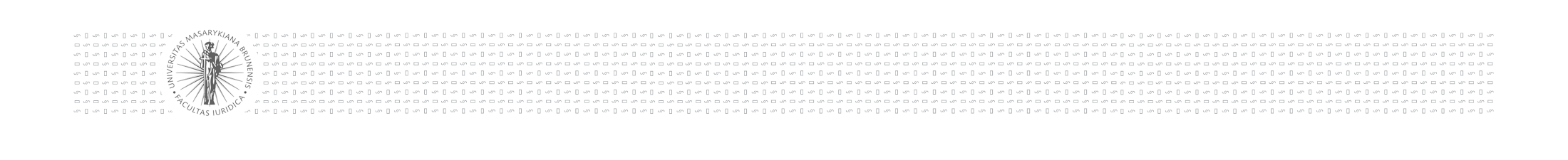 The Aarhus Convention on Access to Information, Public Participation in Decision-making and Access to Justice in Environmental Matters
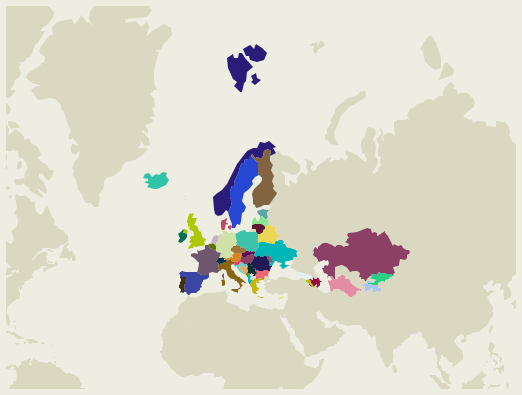 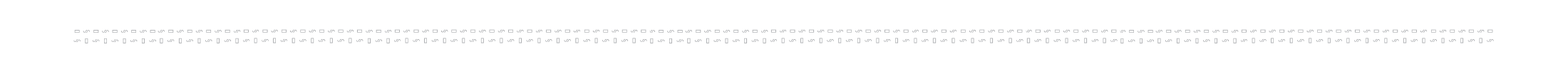 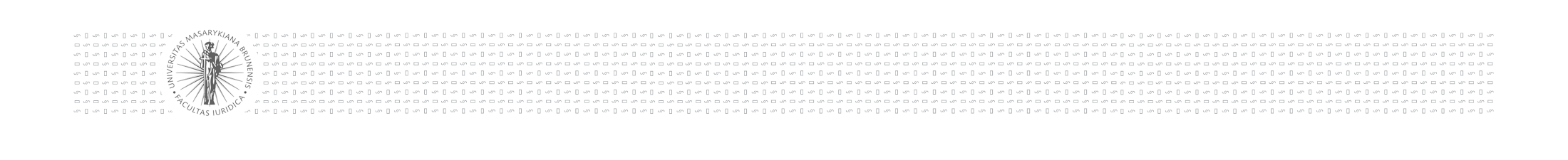 The Aarhus Convention
Adopted on 25 June 1998 in the Danish city of Aarhus (Århus)
Entered into force in 2001
All Member States and EU are parties
Links environmental rights and human rights
Acknowledges that we owe an obligation to future generations
Establishes that sustainable development can be achieved only through the involvement of all stakeholders
Links government accountability and environmental protection
Focuses on interactions between the public and public authorities in a democratic context.
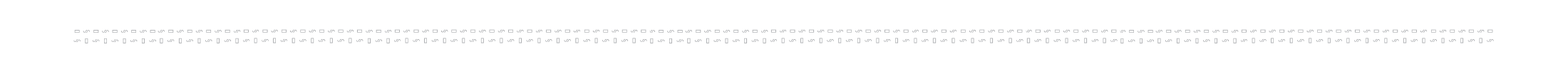 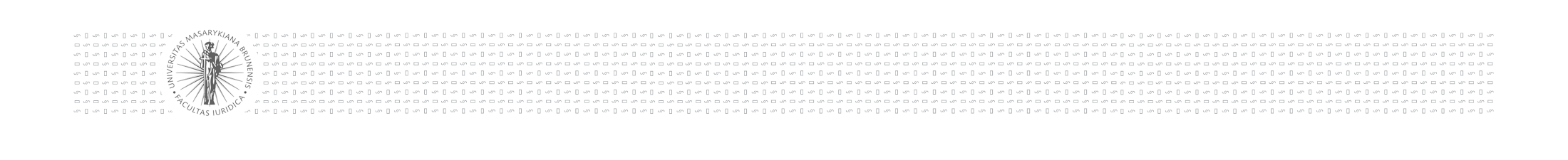 The Aarhus Convention
Rights-based approach
A 'floor', not a 'ceiling'‚
Non-discrimination
Definition of public authorities
Non-compliance mechanism
GMO amendment
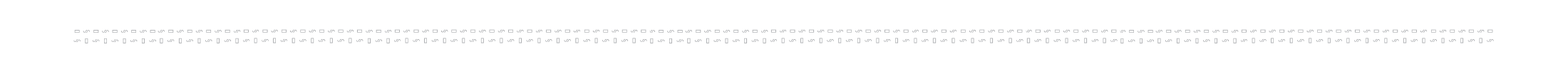 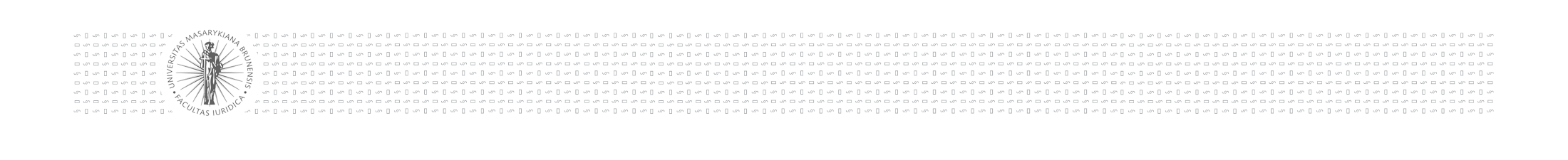 The Aarhus Convention
“The public” means one or more natural or legal persons, and, in accordance with national legislation or practice, their associations, organizations or groups;
“The public concerned” means the public affected or likely to be affected by, or having an interest in, the environmental decision-making; for the purposes of this definition, non-governmental organizations promoting environmental protection and meeting any requirements under national law shall be deemed to have an interest.

https://www.unece.org/fileadmin/DAM/env/pp/documents/cep43e.pdf
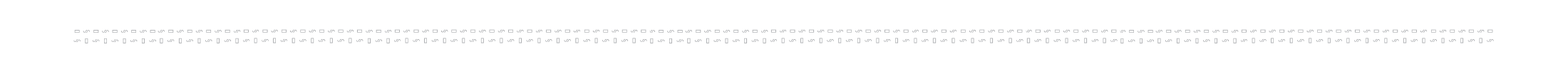 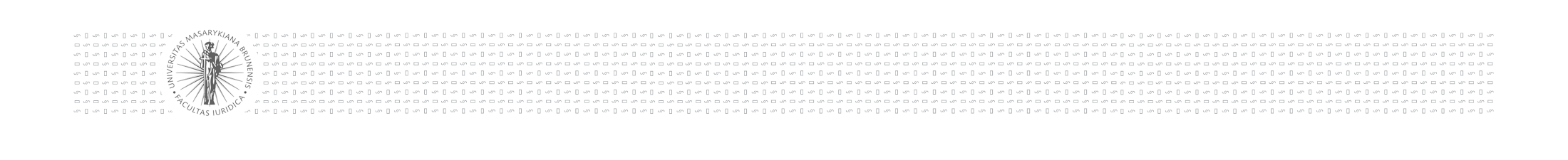 The Aarhus Convention
Meeting of the Parties
Bureau
Working Group of the Parties
Compliance Committee
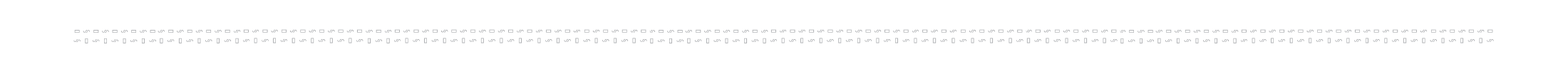 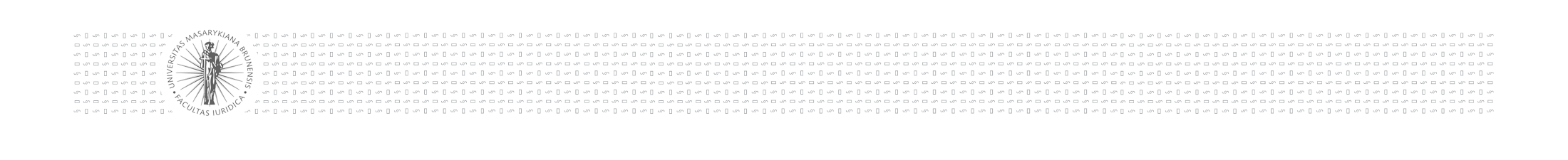 The Aarhus Convention
IL (The Aarhus Convention)
EU
MS
Art. 216 (2) TFEU
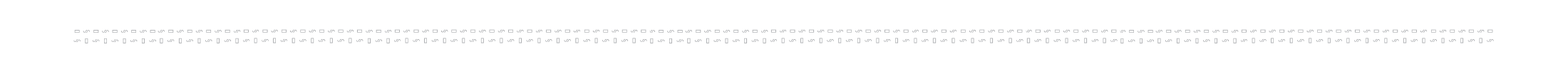 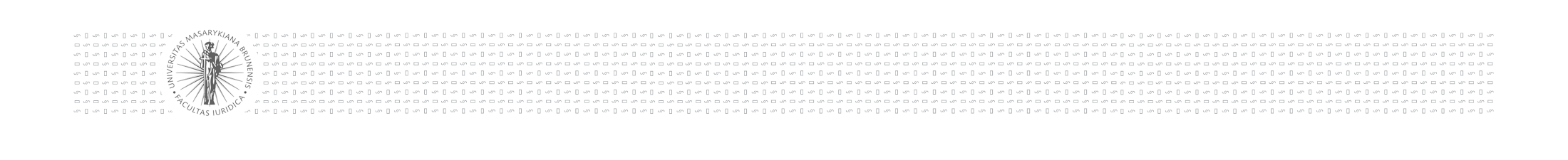 The Aarhus Convention
Binding nature? Direct application?
C-240/09: As far as possible
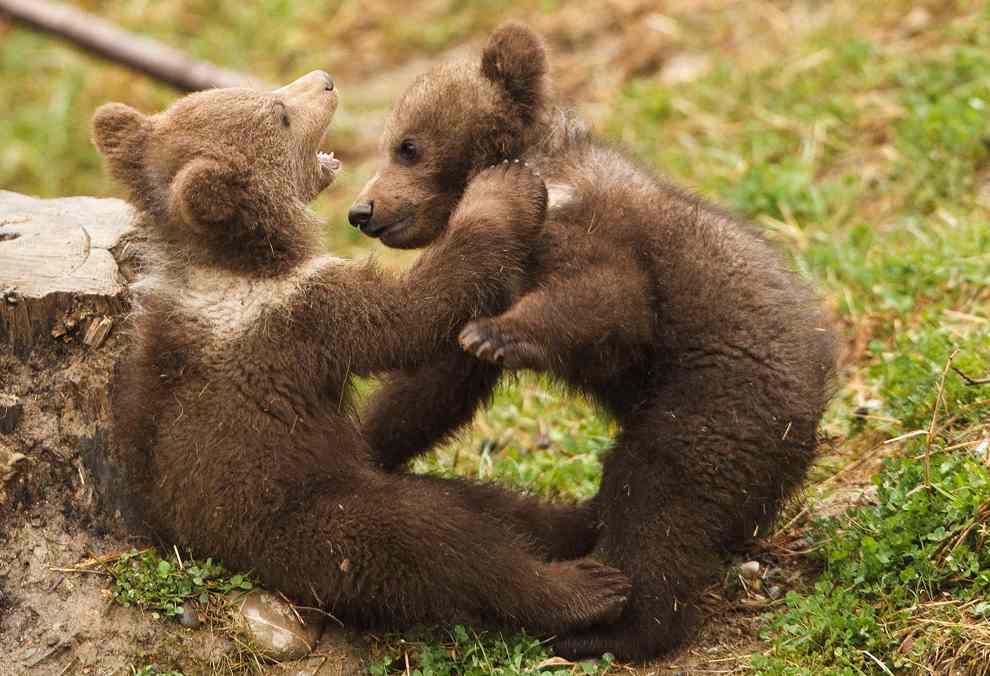 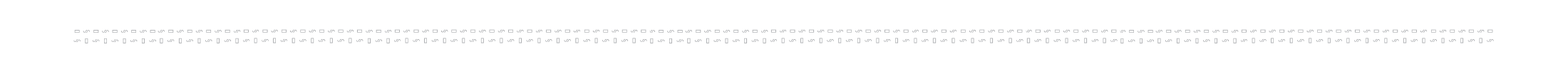 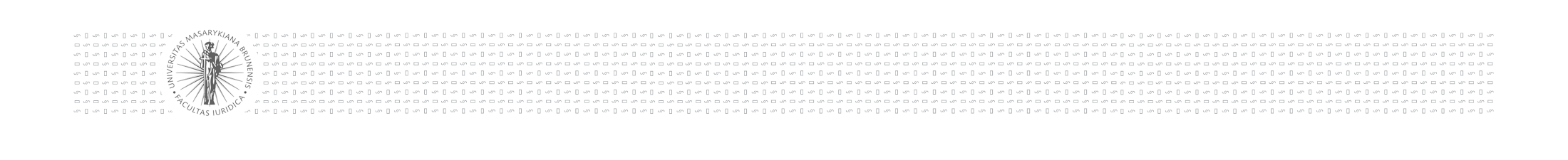 The Aarhus Convention – EU law
Directive 2003/4/EC of the European Parliament and of the Council of 28 January 2003 on public access to environmental information
Directive 2003/35/EC of the European Parliament and of the Council of 26 May 2003 providing for public participationin respect of the drawing up of certain plans and programmes relating to the environment and amending with regard to public participation and access to justice Council Directives 85/337/EEC and 96/61/EC
	+ number of other environmental directives
	Proposal for a Directive of the European Parliament and of the Council 	on access to justice

Regulation (EC) N° 1367/2006 of the European Parliament and of the Council on the application of the provisions of the Aarhus Convention on Access to Information, Public Participation in Decision-making and Access to Justice in Environmental Matters to Community institutions and bodies 
		(information - extends Regulation (EC) No 1049/2001)
			+ petitions (EP), ombudsman
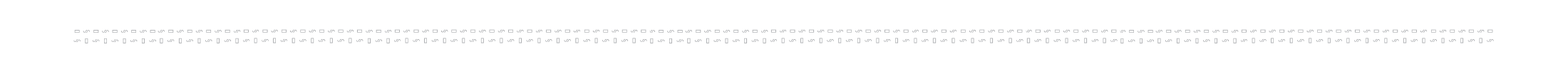 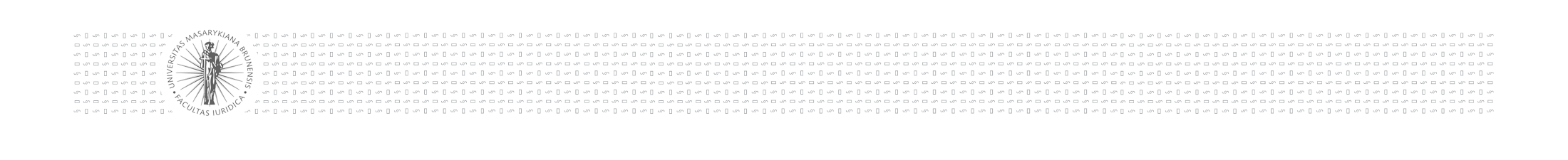 The Aarhus Convention – EU level
Information (also Art. 15 TFEU, Art. 42 Charter)
Wide definiton of information (up-to-date, accurate
and comparable)
Active (treaties, report on the state of the environment, …/passive)
Exceptions (concerning possible infringements, adversely affect the protection of the environment)
	- wider than AC!
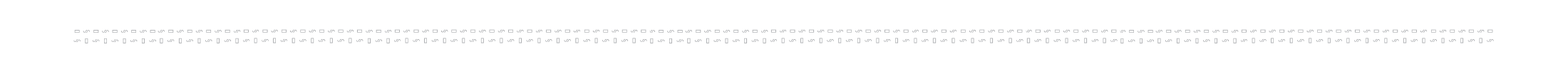 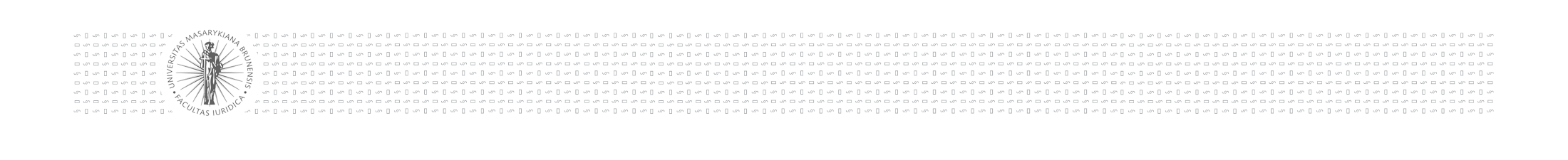 The Aarhus Convention – EU level
Public participation concerning plans and programmes relating to the environment (EIA, IPPC)
partnership, consultation (EAP, Green books)
internal review of administrative acts (Any NGO which meets the criteria –  independence, objective of promoting environmental protection, active for 2 years)
The non-governmental organisation which made the request for internal review may institute proceedings before the Court of Justice
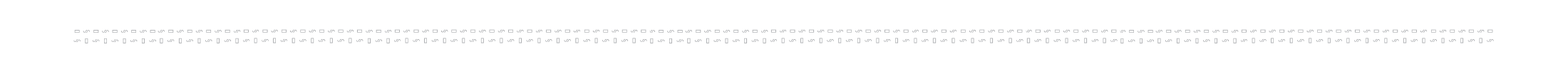 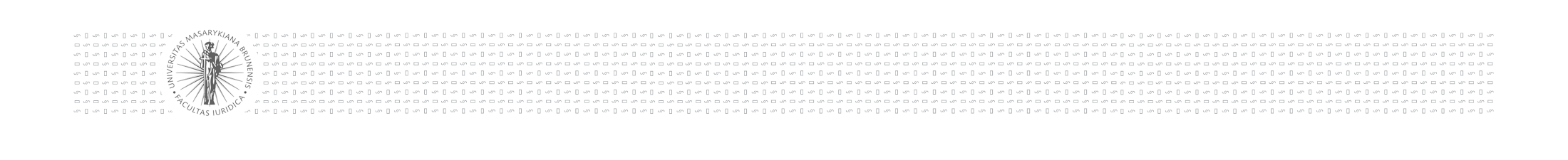 The Aarhus Convention – EU level
Public participation – problems: narrow scope of acts:

‘administrative act’ means any measure of individual scope under environmental law, taken by a Community institution or body, and having legally binding and external effects;

Wide exceptions from administrative acts and administrative omissions in Art. 2 (2).:

2. Administrative acts and administrative omissions shall not include measures taken or omissions by a Community institution or body in its capacity as an administrative review body, such as under: 
	(a) Articles 81, 82, 86 and 87 of the Treaty (competition rules);
	(b) Articles 226 and 228 of the Treaty (infringement proceedings);
	(c) Article 195 of the Treaty (Ombudsman proceedings);
	(d) Article 280 of the Treaty (OLAF proceedings).

This provision provides illustrative list of exceptions (“such as”) and goes far beyond Art. 2 (2) of Aarhus (which applies only to decisions of court)
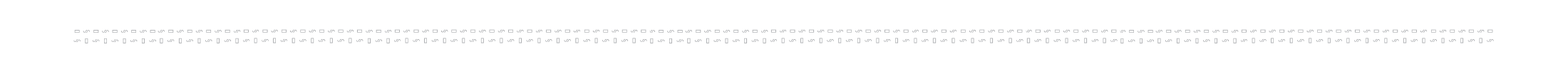 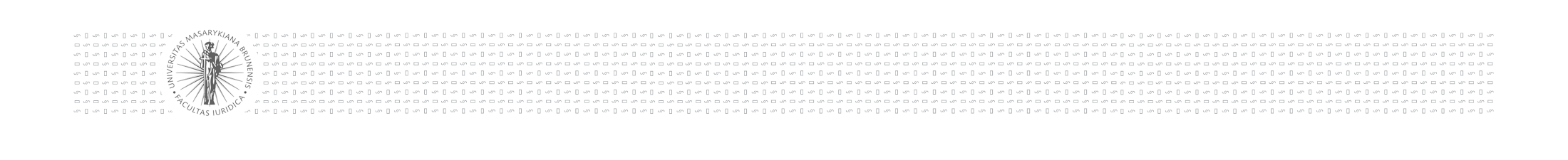 The Aarhus Convention – EU level
C 401/12 P to C 403/12 P: Art. 9 (3) decision
Kind of disappointing. 
Setting aside a ruling of the General Court it uphelds the validity of EC regulation No 1367/2006  hat strictly confines access to justice to administrative acts of only individual (!) scope.

There is now a specific  “Aarhus gap”. The Court of Justice does not bridge the gap by a strong interpretation in the light of  Aarhus.
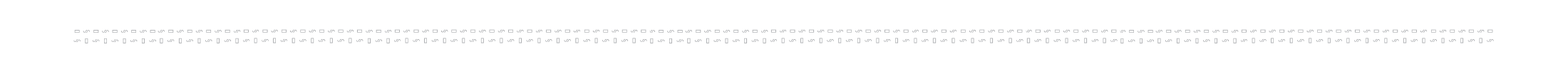 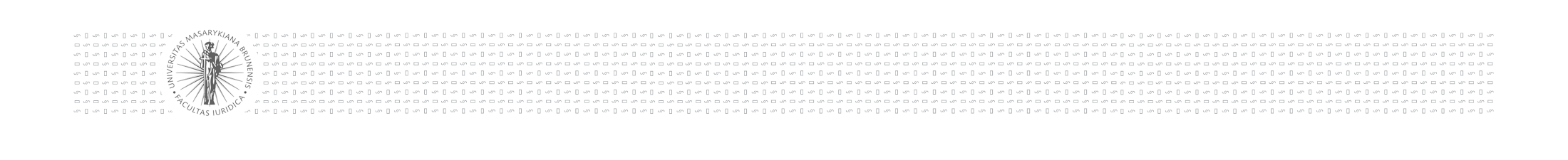 The Aarhus Convention – EU level
Acces to justice
 scope of review
 individual concern  - strictly individual economic interests 25/62 (Plaumann).

 T-585/93 (Greenpeace)
 NGOs + locals


 T-142/03 (waste management in Belgium)
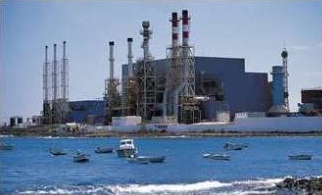 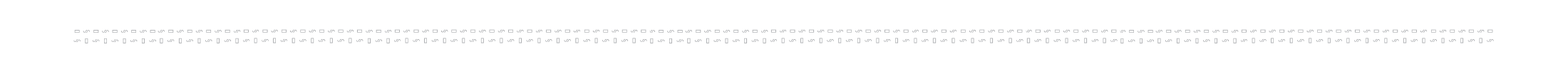 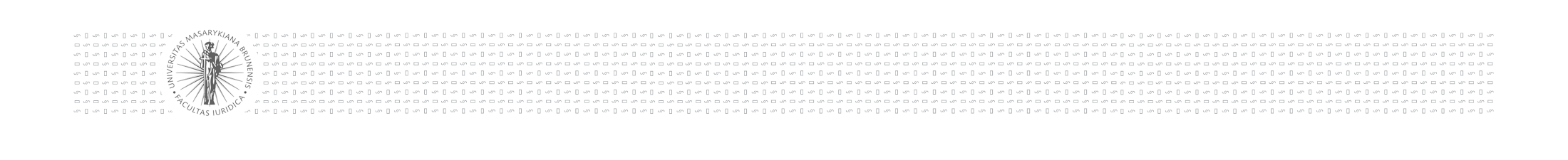 The Aarhus Convention – EU level
Only the Commission turns out to be personaly affected

What about the Charter ? (Art. 42, 47)
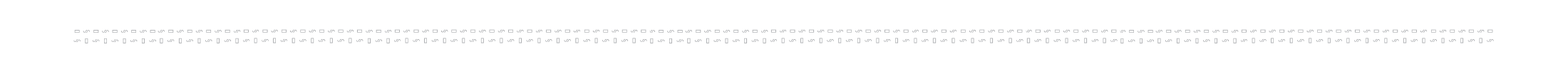 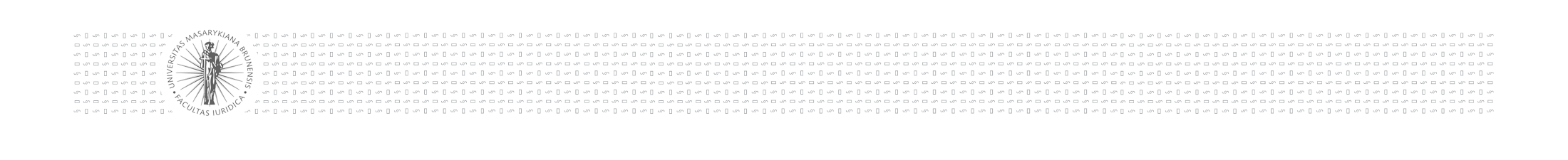 The Aarhus Convention – national level
Participation at the national level
IL
EU
NL
+                                   +
= 28 different systems
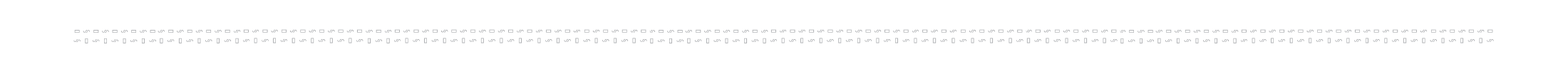 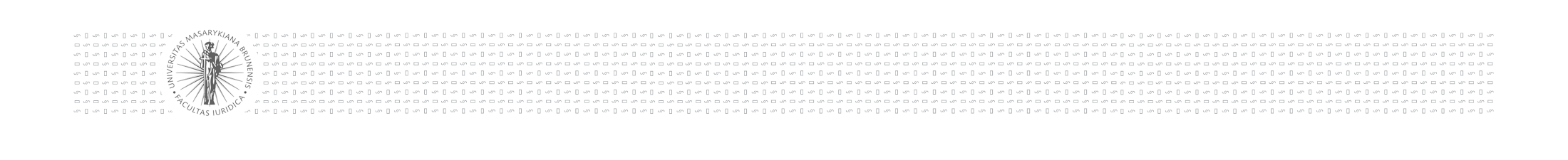 The Aarhus Convention – national level
Access to information:
- generally wide and non problematic (Aarhus + EU + CJEU case law + national law)

 one comperhensive system or 1 general and 1 specific for environmental information
 role of national courts

„Any other natural or legal persons having public responsibilities or functions, or providing public services, in relation to the environment…“
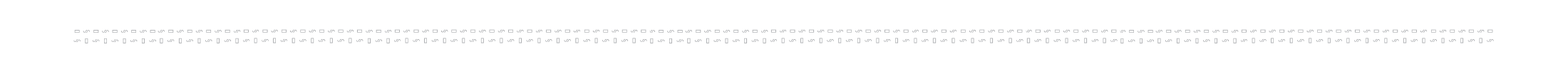 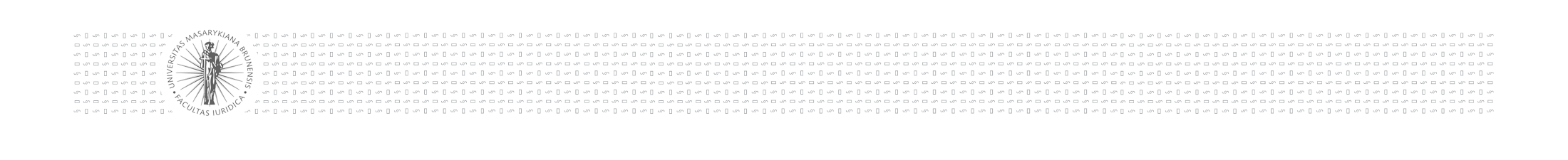 The Aarhus Convention – national level
Participation in proceedings

EU: only EIA, IPPC (IED) – not all activities listed in AC

Schutznormtheorie x interest theory

National law: specific conditions (in accordance with national legislation or practice)

Participation fees 
- not regulated by AC or EU law
- C-216/05 (Ireland)
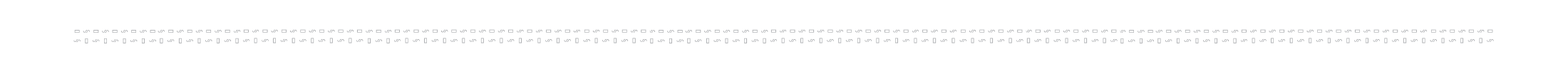 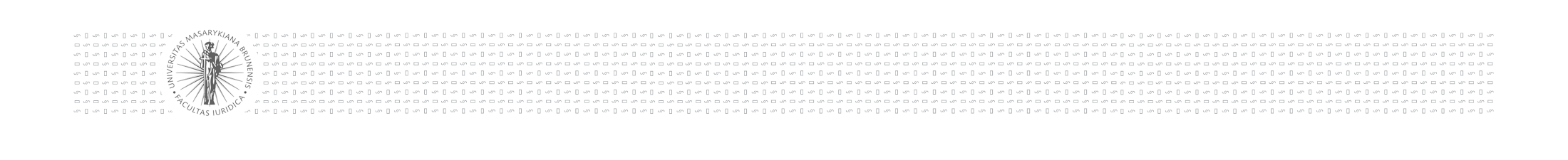 The Aarhus Convention – national level
Access to justice – national systems

 Standing for the members of the public  (definition of “the members of the public”, standing for individuals, standing for ENGOs and groups, participation as a prerequisite for standing)

 The intensity or scope of the review

 Costs in the environmental procedure  (“not prohibitively expensive”, loser pays principle, experts’ costs, Alternative Dispute Resolution)

 Effectiveness of the procedure (Criteria for injunctive relief, Bonds or cross-undertakings in damages, timeliness, malicious or capricious actions )
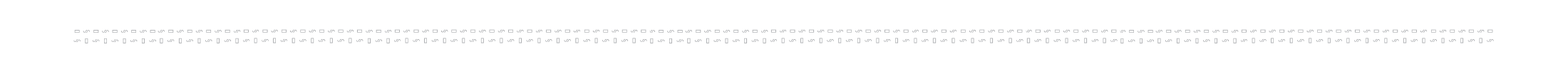 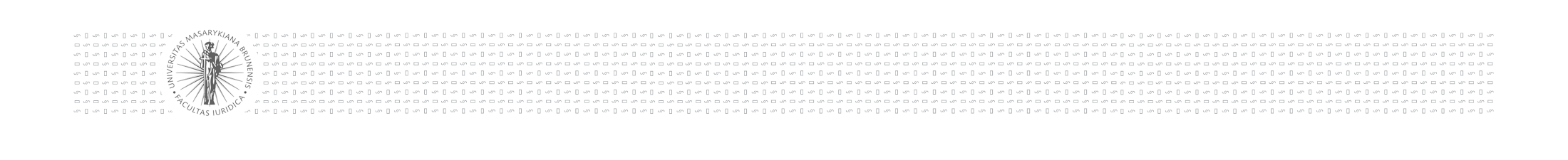 The Aarhus Convention – national level
Various restrictions:

C-263/08 (Djurgården-Lilla Värtans)
	– only NGOs with environmental objectives
	- active for 3 years 
- 2.000 members
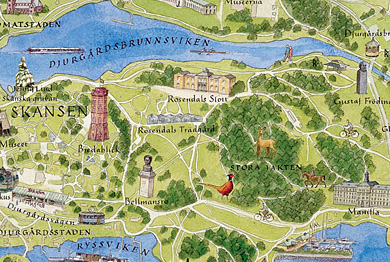 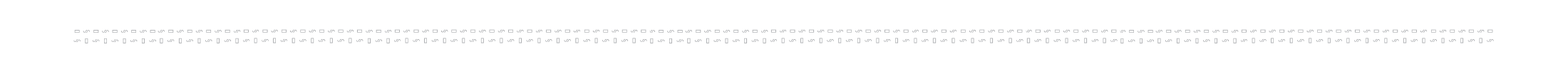 To be continued…
Thank you for your attention 